THỰC HÀNH TIẾNG VIỆT
Cho 3 từ (danh từ, động từ và tính từ) tương ứng với 3 nhuỵ hoa.
Cho 12 từ tương ứng với 9 cánh hoa (sẽ có 3 từ sai)
Các nhóm ghép cánh hoa với nhuỵ hoa để tạo ra từ mới có nghĩa
Mỗi HS được lên bảng 1 lần, được phép lên đổi lại nếu sai.
TÌM HIỂULÝ THUYẾT
1. Mở rộng thành phần chính của câu bằng cụm từ
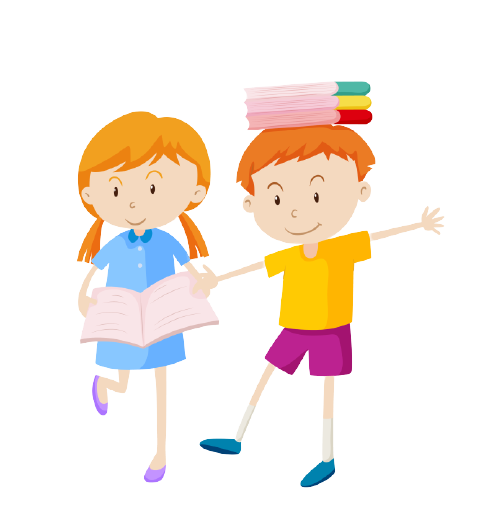 2. Cụm danh từ
Ghi 3 đồ dùng học tập bất kì vào cột B trong phiếu học tập số 1
Thêm từ ngữ vào cột A và/ hoặc cột C để tạo ra một cụm từ
HS tạo được cụm từ, GV hướng dẫn cách gọi tên các thành phần trong cụm từ
LUYỆN TẬP
VẬN DỤNG
Hãy tưởng tượng và viết đoạn văn (5-7 dòng) về cảnh cô bé bán diêm gặp lại người bà trên thiên đường, trong đoạn văn có ít nhất một cụm danh từ làm thành phần chủ ngữ của câu
Bài 1 (tr.66)
- Khách qua đường: + Khách: DT trung tâm+ Qua đường: PPS – bổ sung ý nghĩa về đặc điểm cho DT trung tâm.
- Lời chào hàng của em: + Lời: DT trung tâm+ Chào hàng, của em: PPS – miêu tả, hạn định DT trung tâm.
- Tất cả các ngọn nến: + Ngọn nến: DT trung tâm+ Tất cả các: PPT – bổ sung ý nghĩa chỉ tổng thể sự vật (tất cả) và chỉ số lượng (các).
- Những ngôi sao trên trời: + Ngôi sao: DT trung tâm+ Những: PPT – chỉ số lượng
+ Trên trời: PPS – miêu tả, hạn định DTTT.
Bài 2 (tr.66)
CỤM DANH TỪ: 
Tất cả những que diêm còn lại trong bao
Những que diêm cháy sáng lấp lánh
Que diêm
Một que diêm bị ngấm nước
Rất nhiều que diêm trong hộp diêm ấy
CỤM DANH TỪ: 
Buổi sáng lạnh lẽo ấy
Buổi sáng hôm nay
Buổi sáng
Những buổi sáng nắng đẹp
Một buổi sáng ấm áp
CỤM DANH TỪ: 
Một em gái có đôi má hồng và đôi môi đang mỉm cười
Em gái tôi
Em gái
Em gái có mái tóc dài 
đen óng
Hai em gái có cặp sách 
màu hồng
Bài 3 (tr.66)
a. Em bé vẫn lang thang trên đường
Em bé đáng thương, bụng đói rét vẫn lang thang trên đường.
b. Em gái đang dò dẫm trong đêm tối
Một em gái nhỏ đầu trần, chân đi đất, đang dò dẫm trong đêm tối.
Bài 4 (tr.66)
a. Gió vẫn thổi rít vào trong nhà
Những cơn gió lạnh
GIÓ
Từng đợt gió
Gió mùa Đông Bắc
a. Lửa toả ra hơi nóng dịu dàng
Ngọn lửa hồng
LỬA
Ngọn lửa ấy
Ngọn lửa liu riu
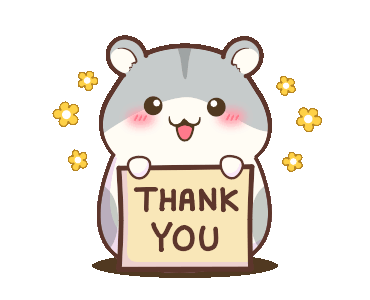